Samtidigt – i verkligheten
Susanna Laurin
susanna.laurin@funka.com
Funka
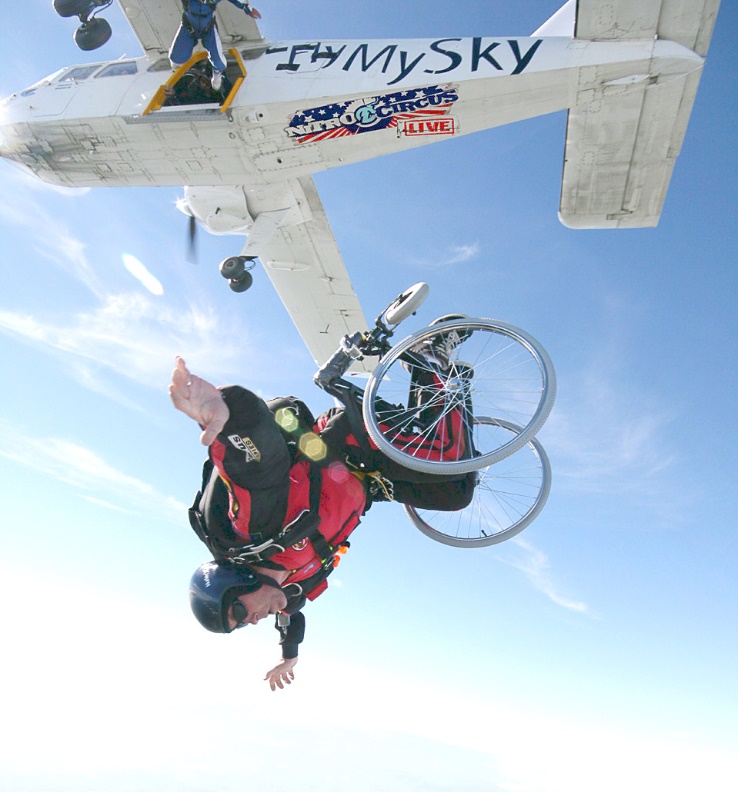 Startades av handikapprörelsen
Privatägt bolag 2000
Oslo 2010
Madrid 2013
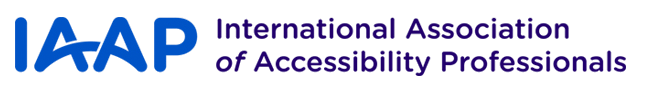 Vad vi gör
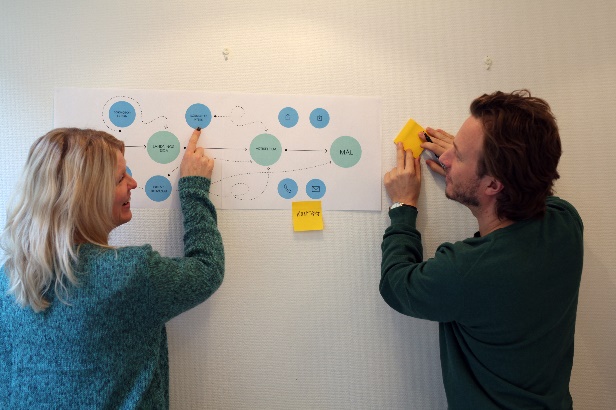 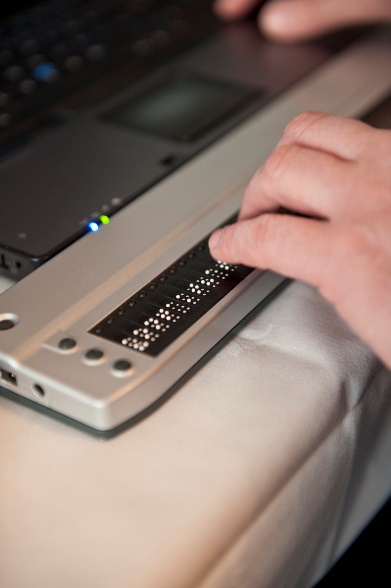 Konsultverksamhet
Utveckling
Analys, stöd och test
Utbildning
Forskning
Samarbetsprojekt
Förtroendeuppdrag
Standardisering
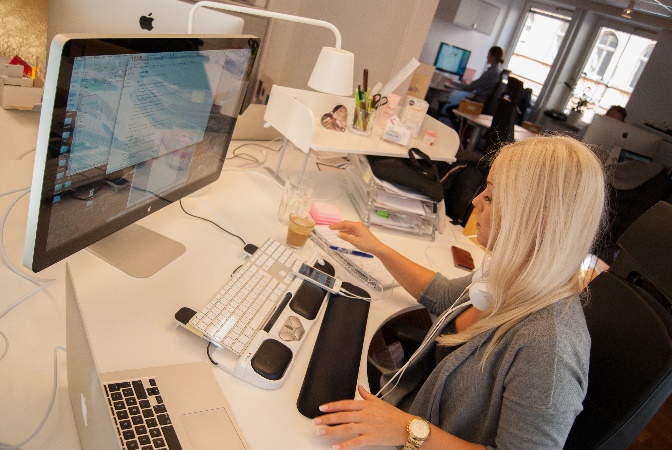 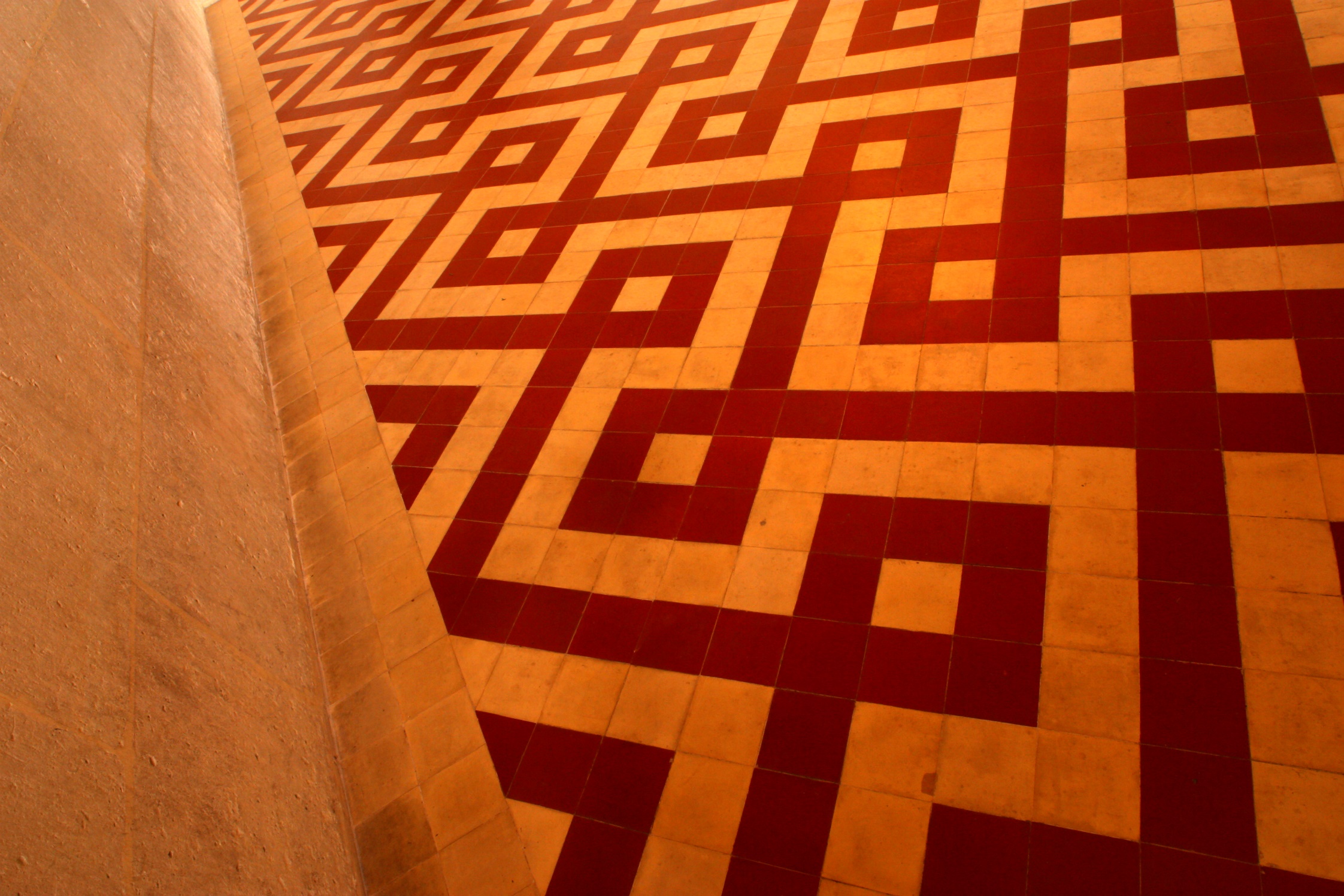 Ökande efterfrågan
På EU-nivå
EN 301549
Förslag till direktiv om webbtillgänglighet
European Accessibility Act
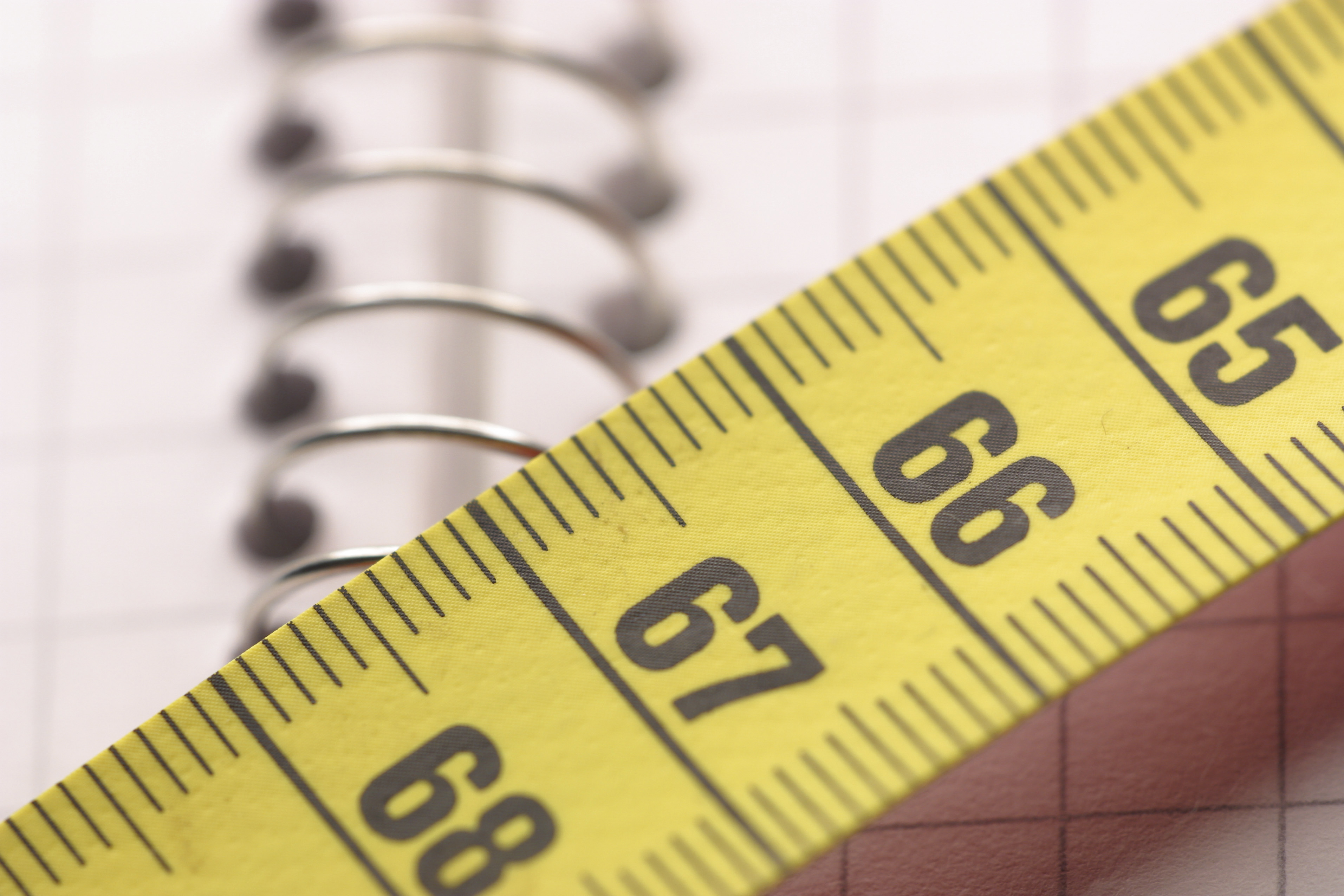 Vi utvecklar mätmetoden ….
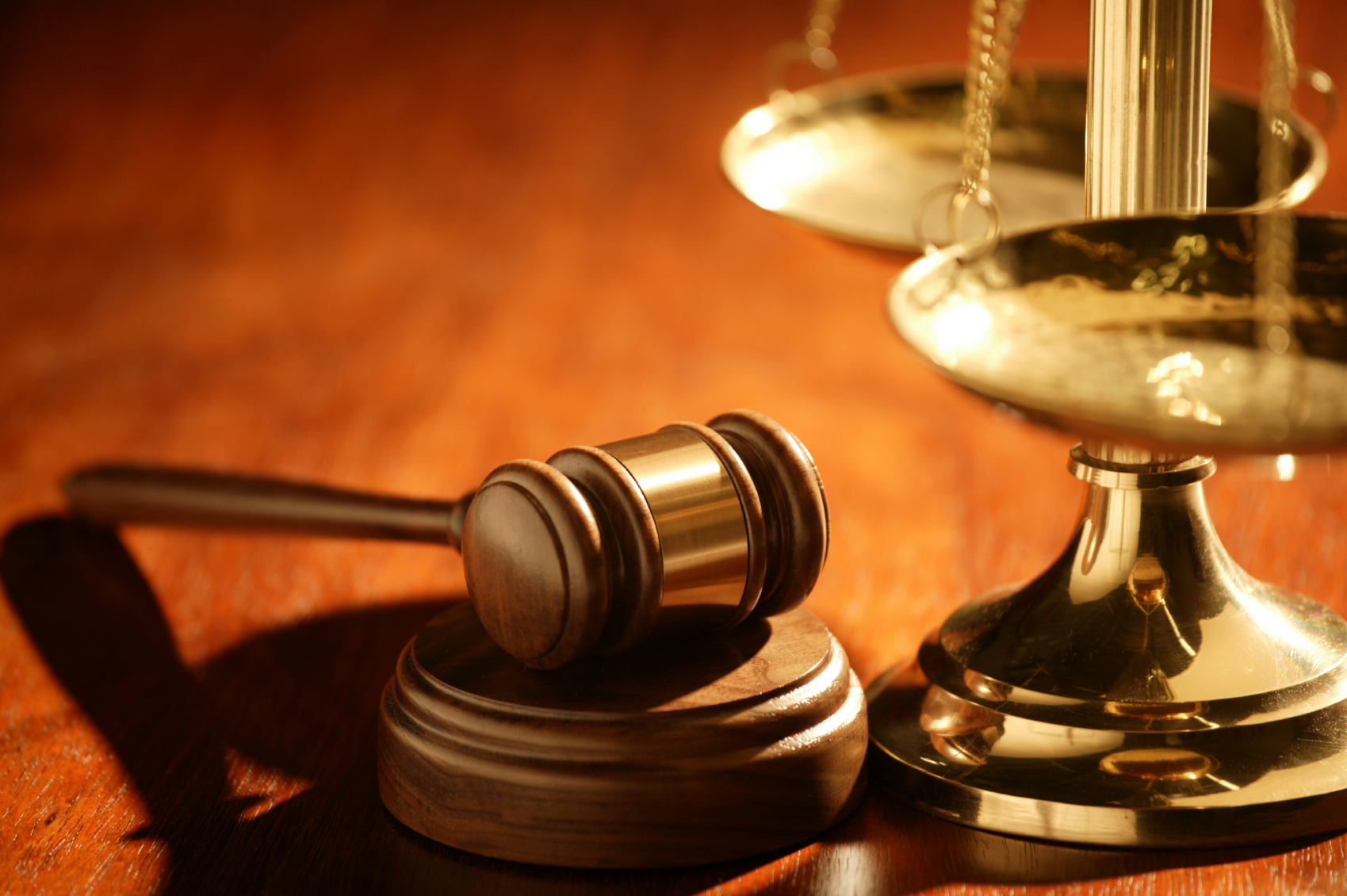 Tekniska krav eller mänskliga rättigheter?
Attityd och feghet
Vad MÅSTE vi göra
    eller
Hur kan vi göra nåt bra

Beprövad teknik
Det där låter dyrt och svårt
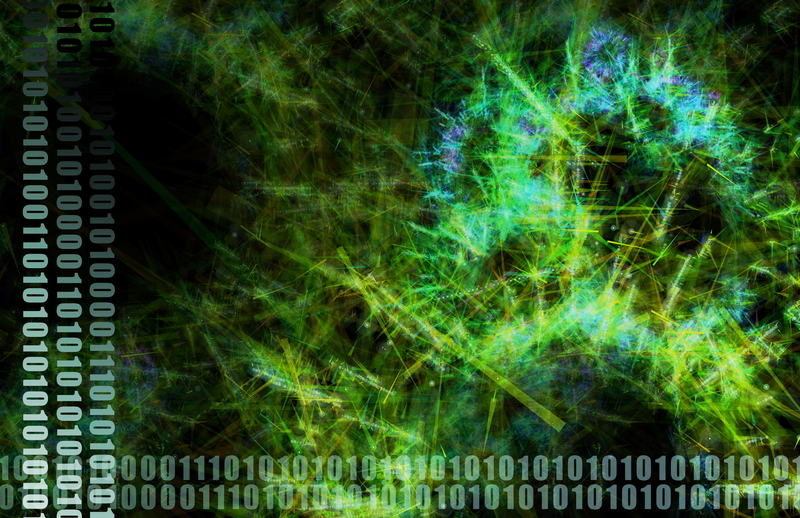 Rädsla skapar inte innovation
Om målet är inkludering
Medvetenhet
Kompetens
Självklarhet
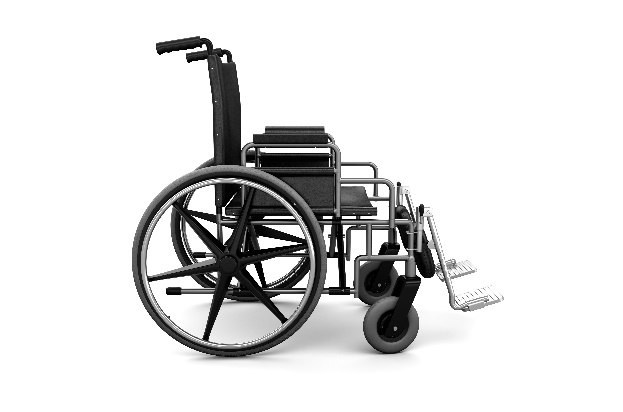 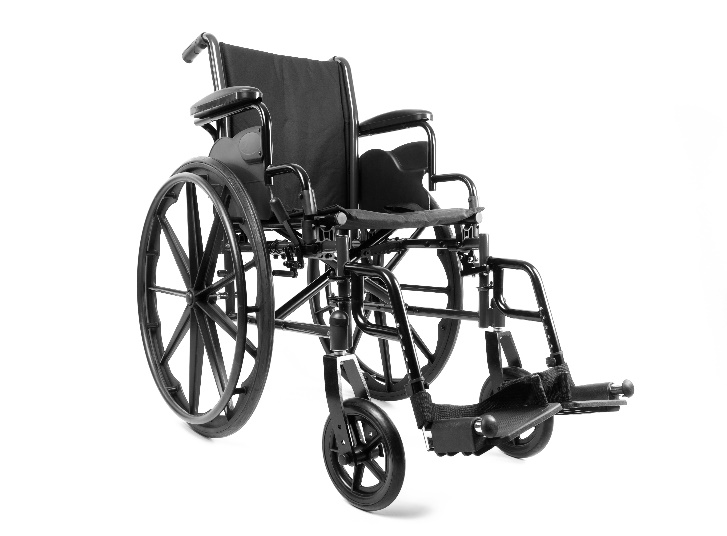 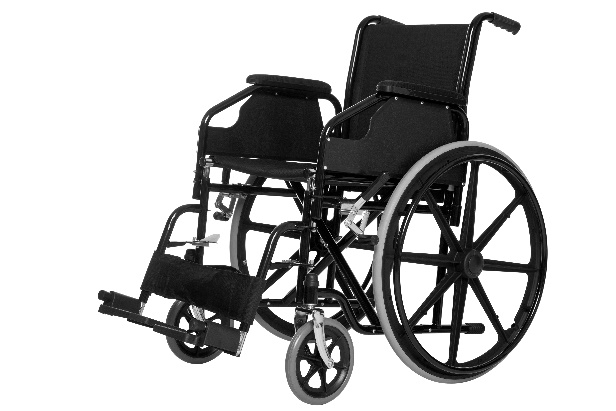 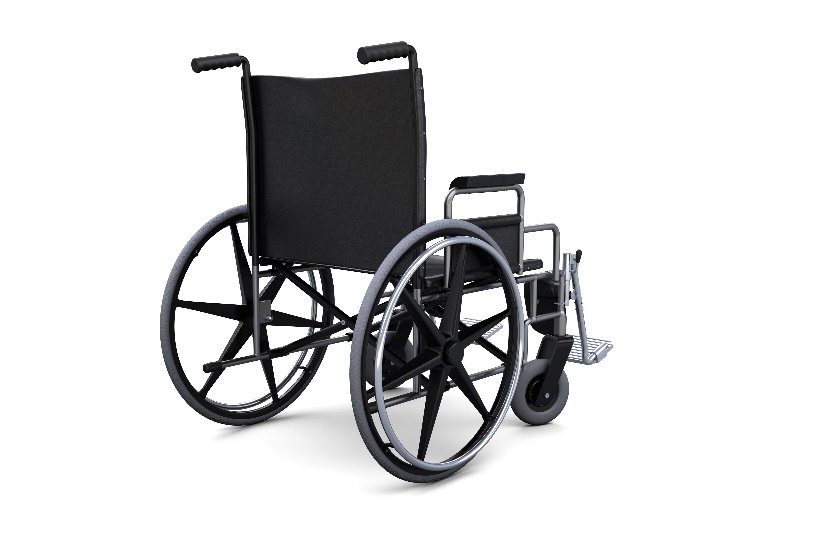 50 shades of gray
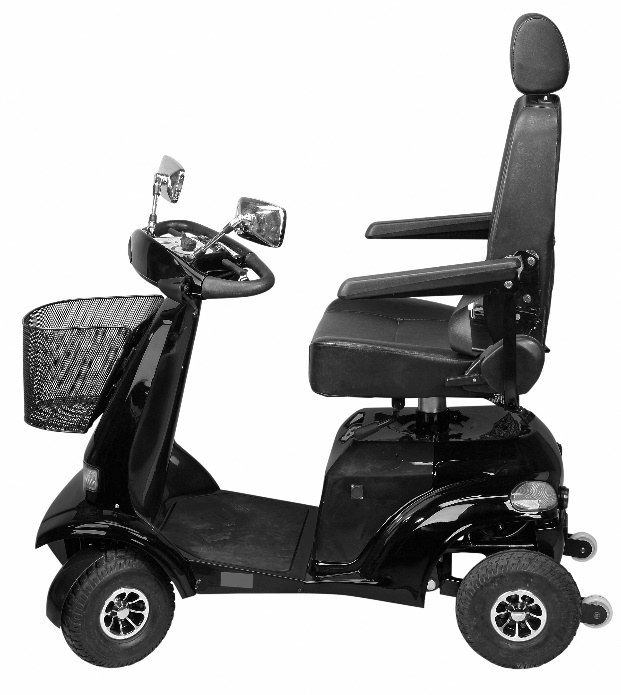 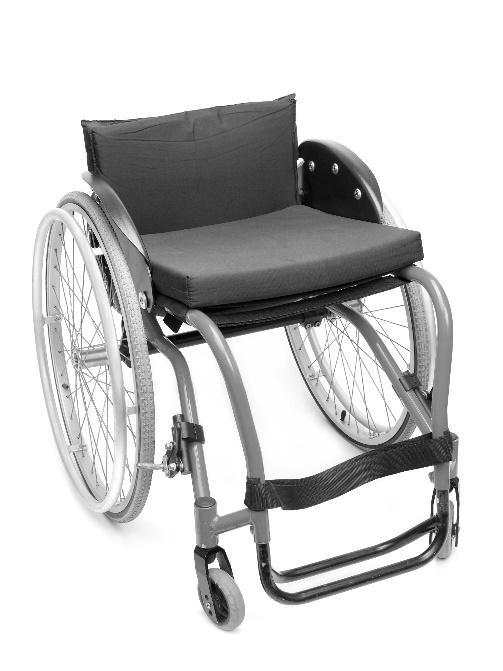 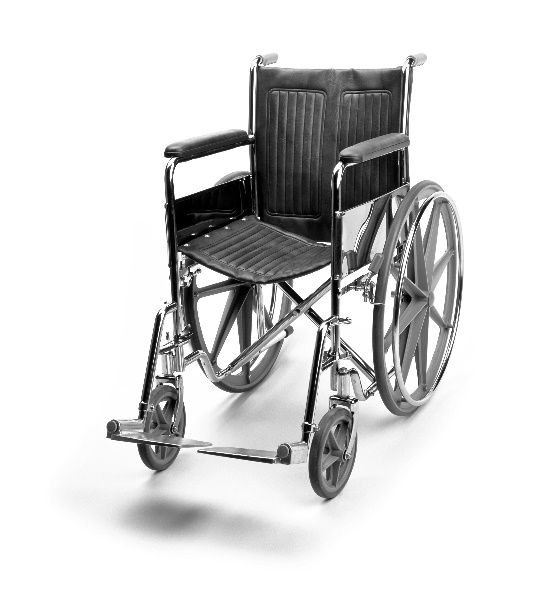 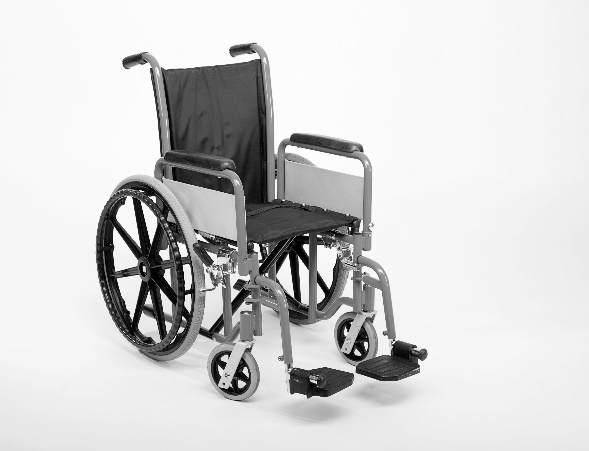 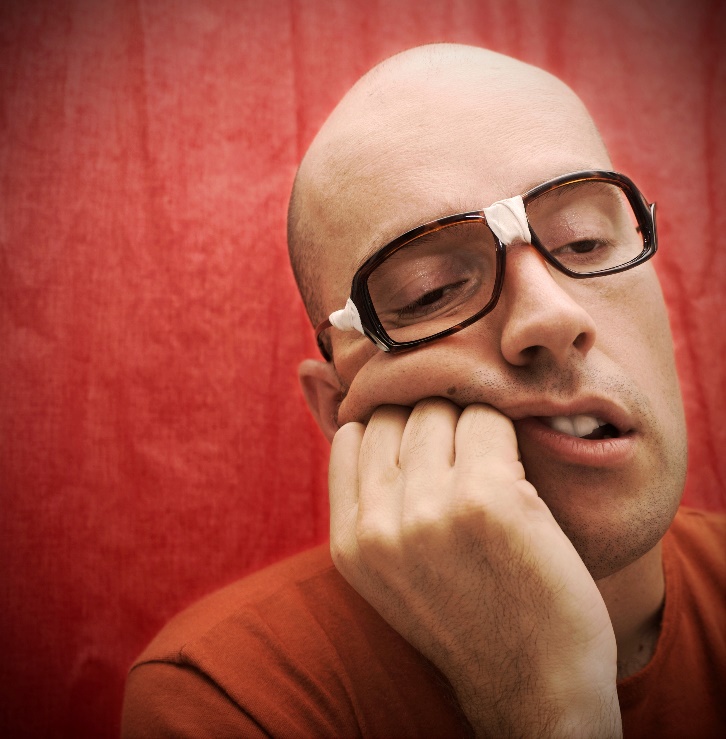 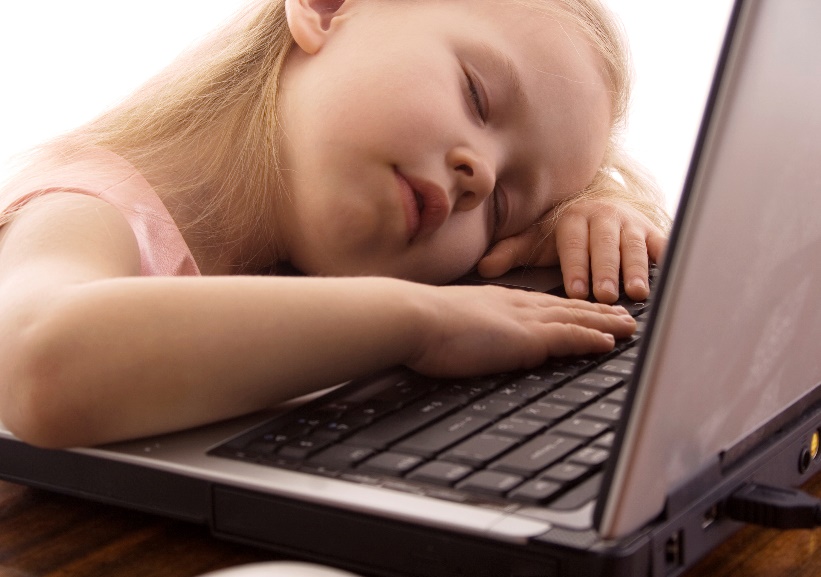 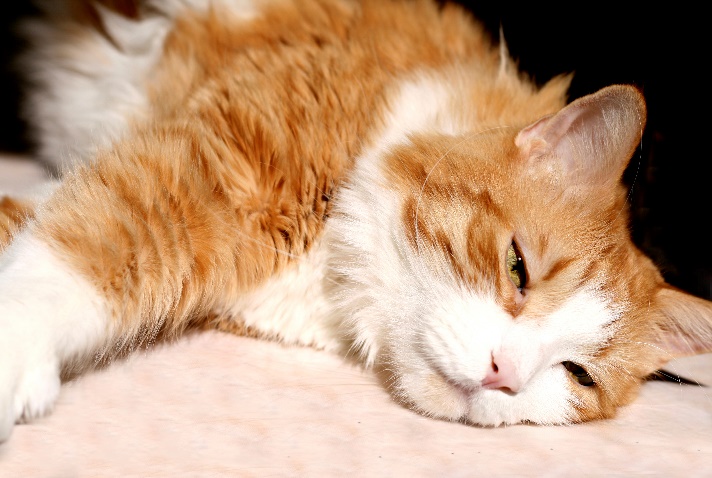 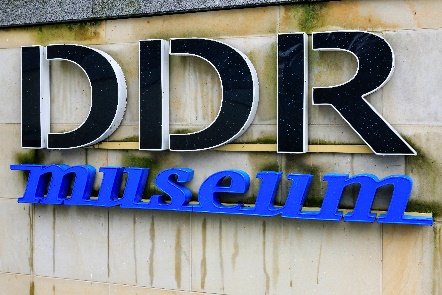 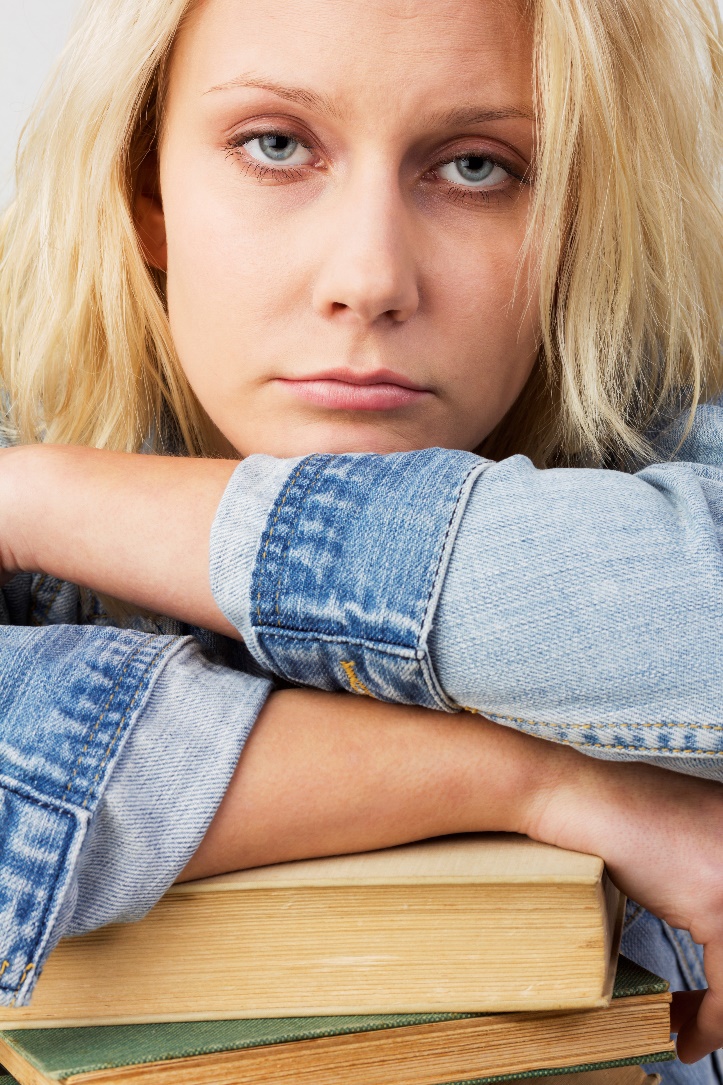 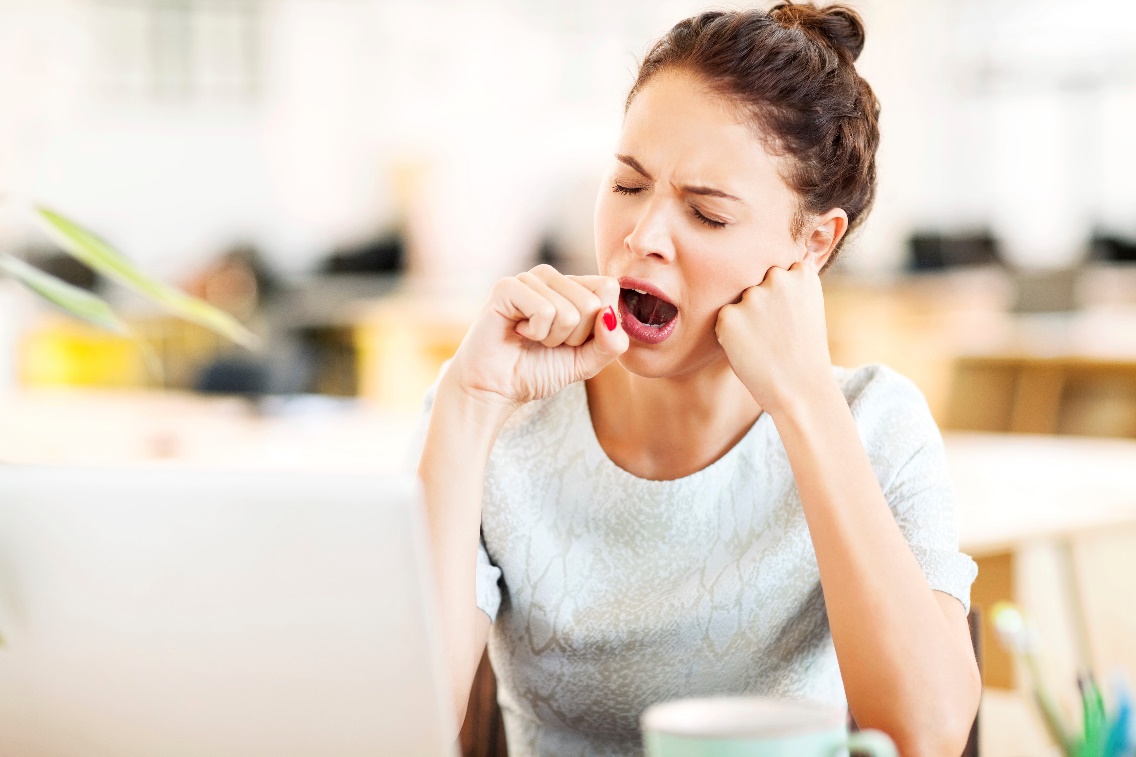 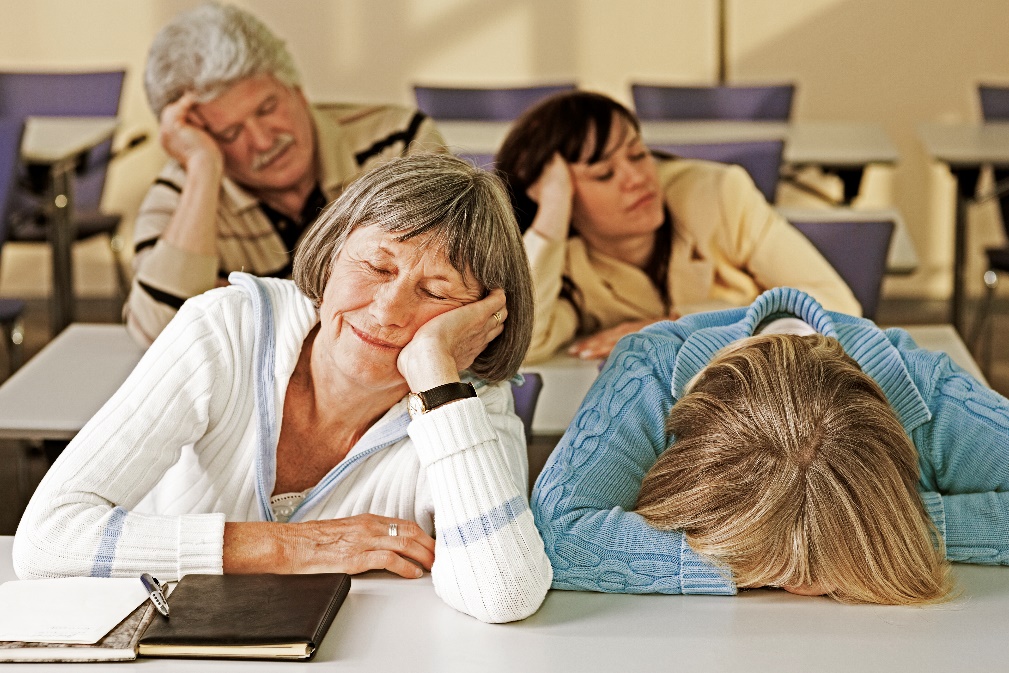 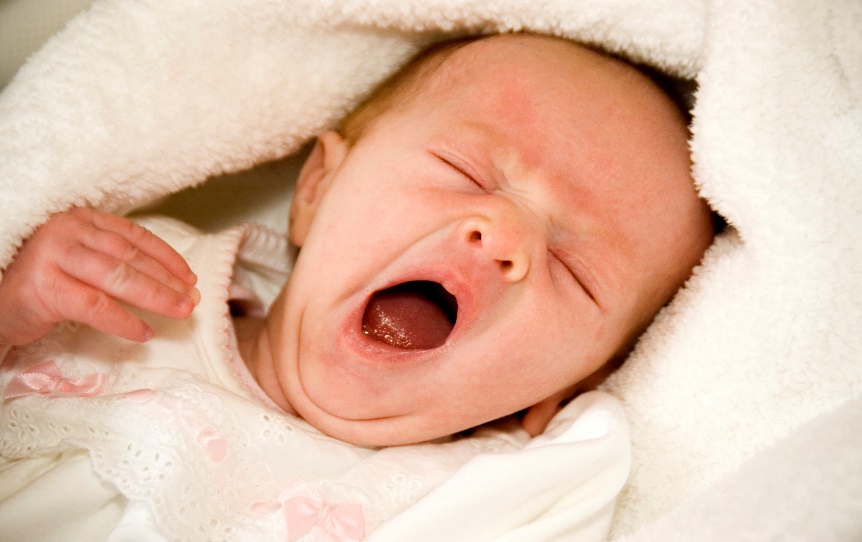 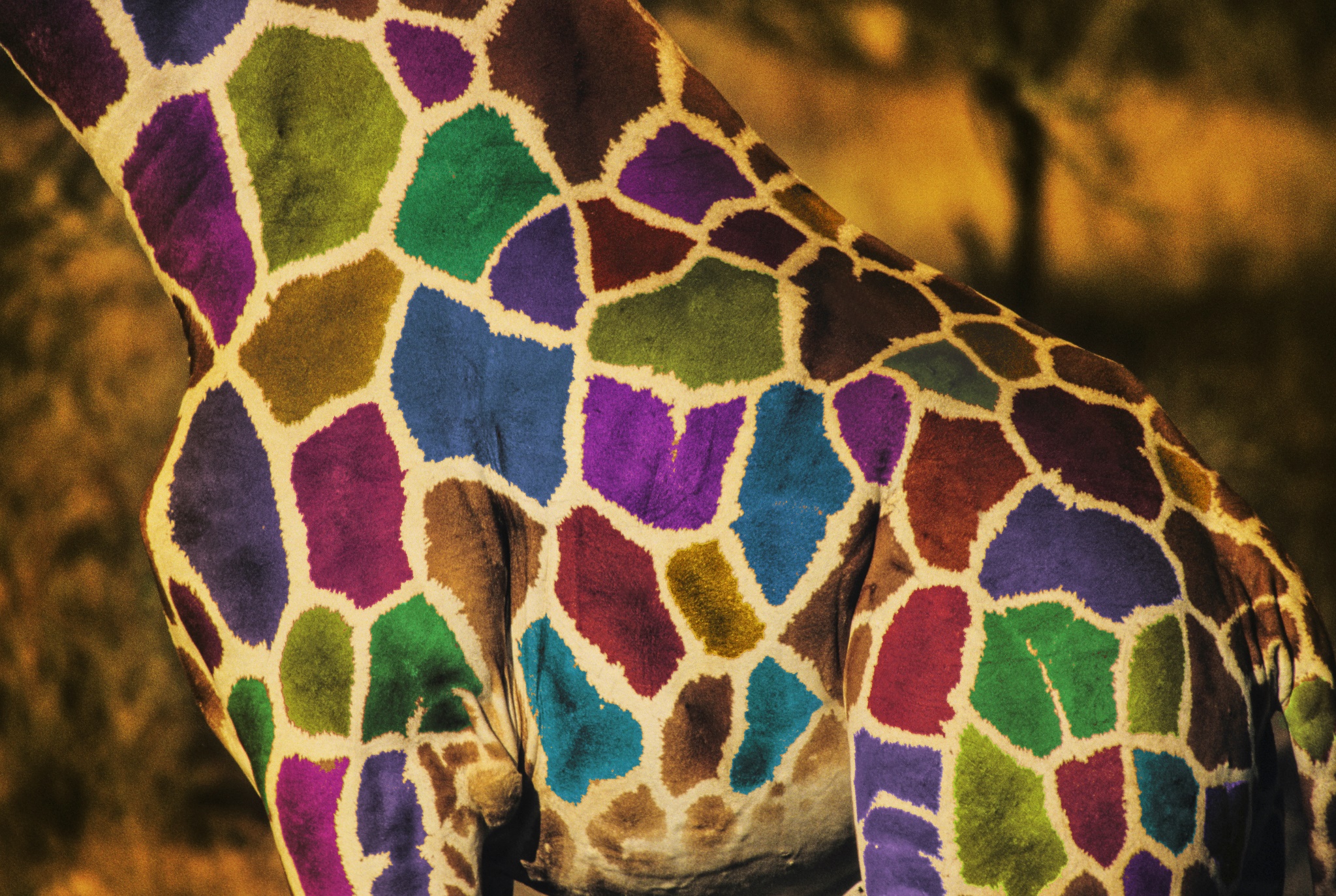 Mainstreaming är nyckeln
I det dagliga arbetet
Vad är målet?
Vilka krav har vi satt upp?
Vem ska jag fråga?
Vad är alternativet?
Finns en tydlig rutin?
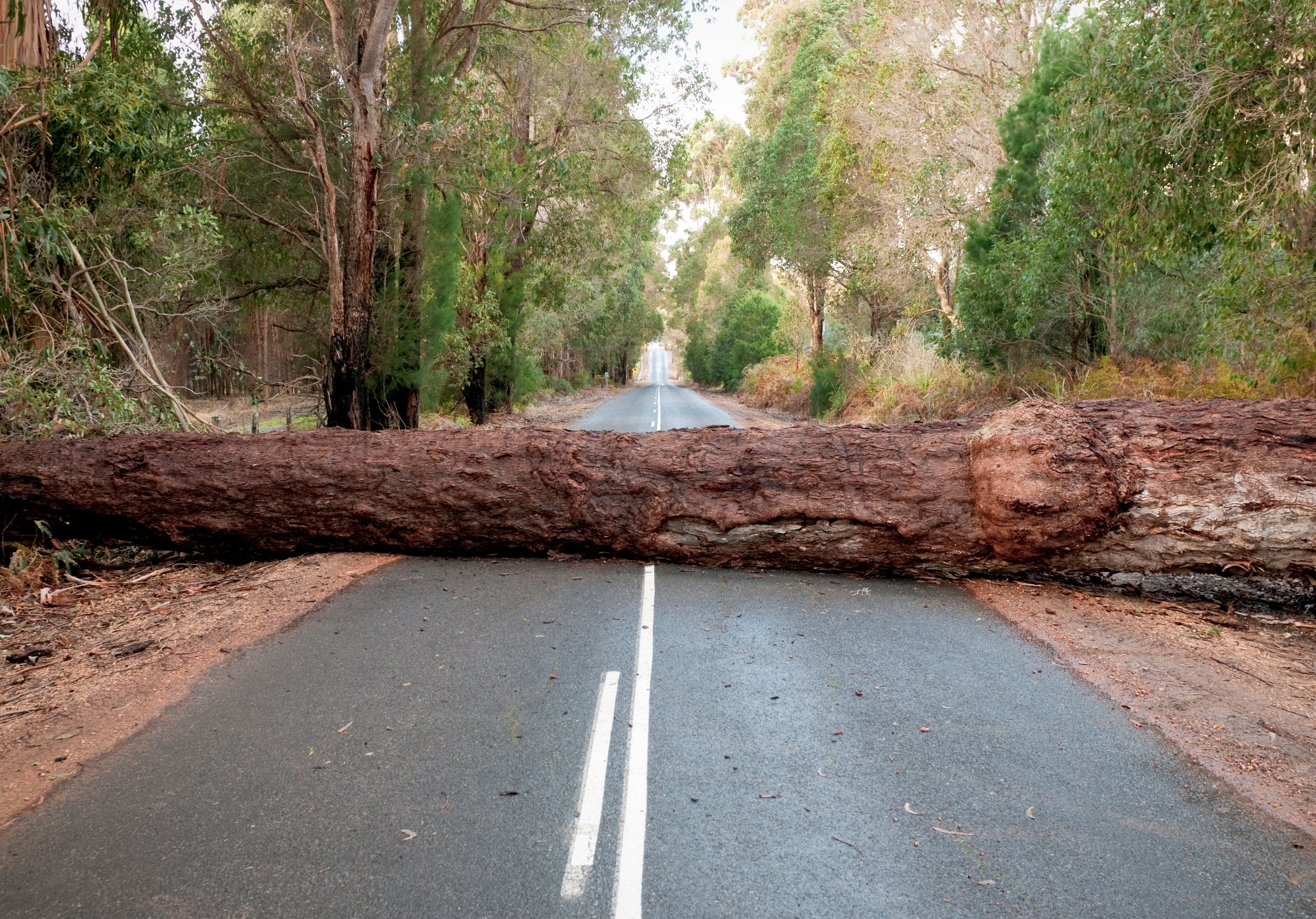 Det blir bättre
Ett mänskligare internet